PARABLE OF THE WEDDING BANQUET
Text: Matthew 22:1-14
"Therefore I tell you that the kingdom of God will be taken away from you and given to a people who will produce its fruit."	Matthew 21:43
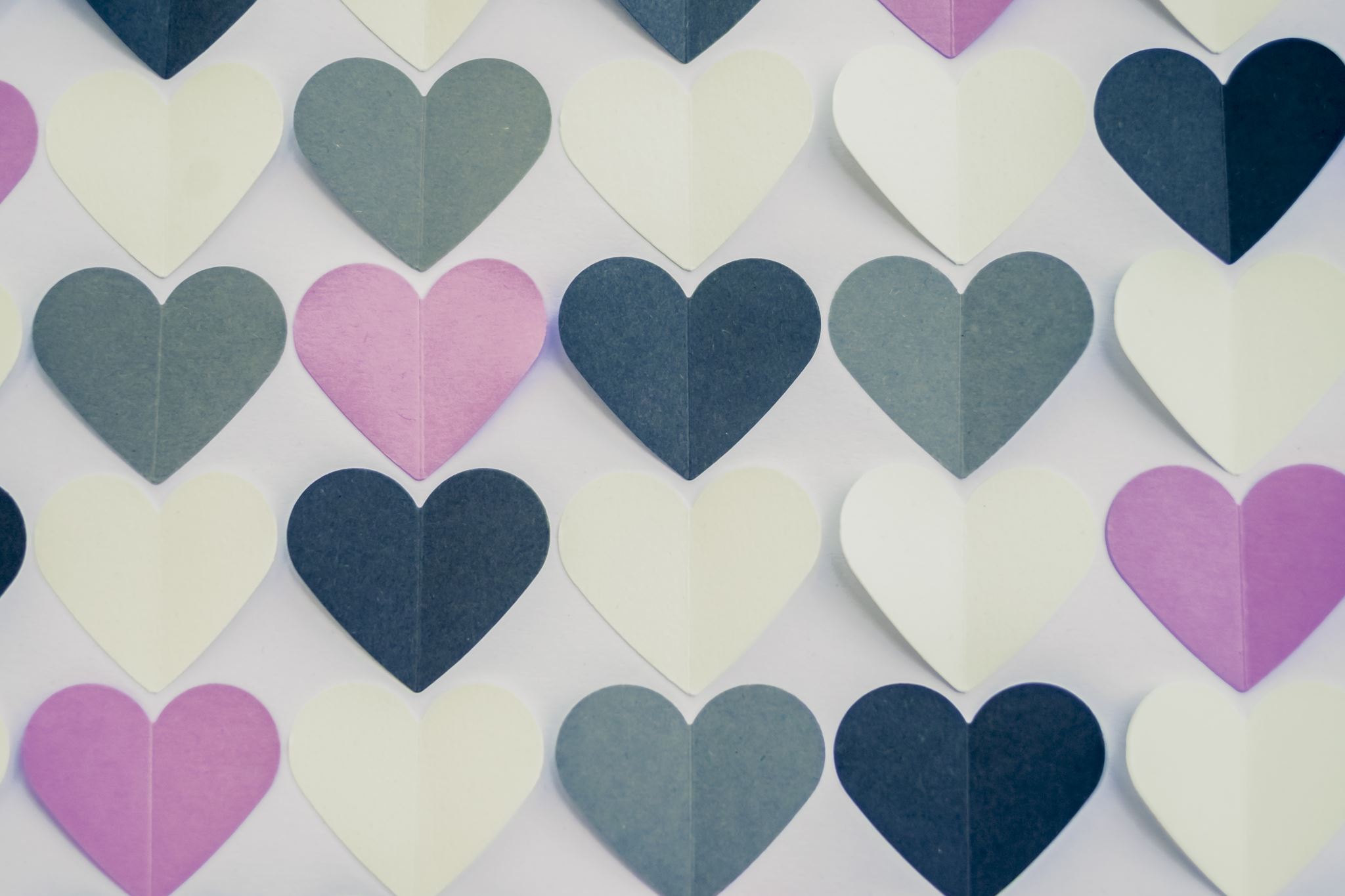 What Do These Invitations Represent?
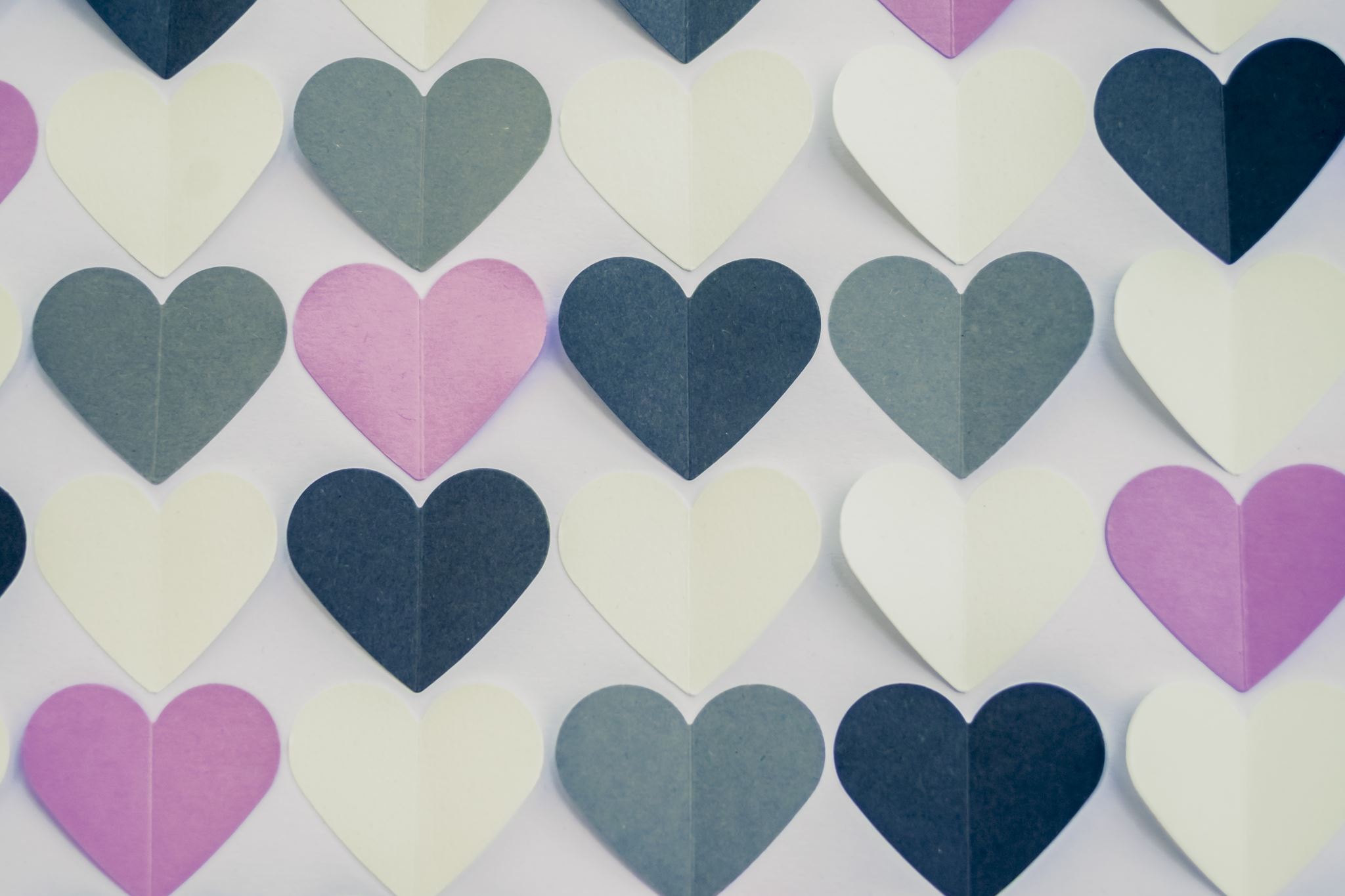 I. THE FIRST INVITATION (Matthew 22:1-3)
"He sent his servants to those who had been invited to the banquet to tell them to come, but they refused to come."
Matthew 22:3
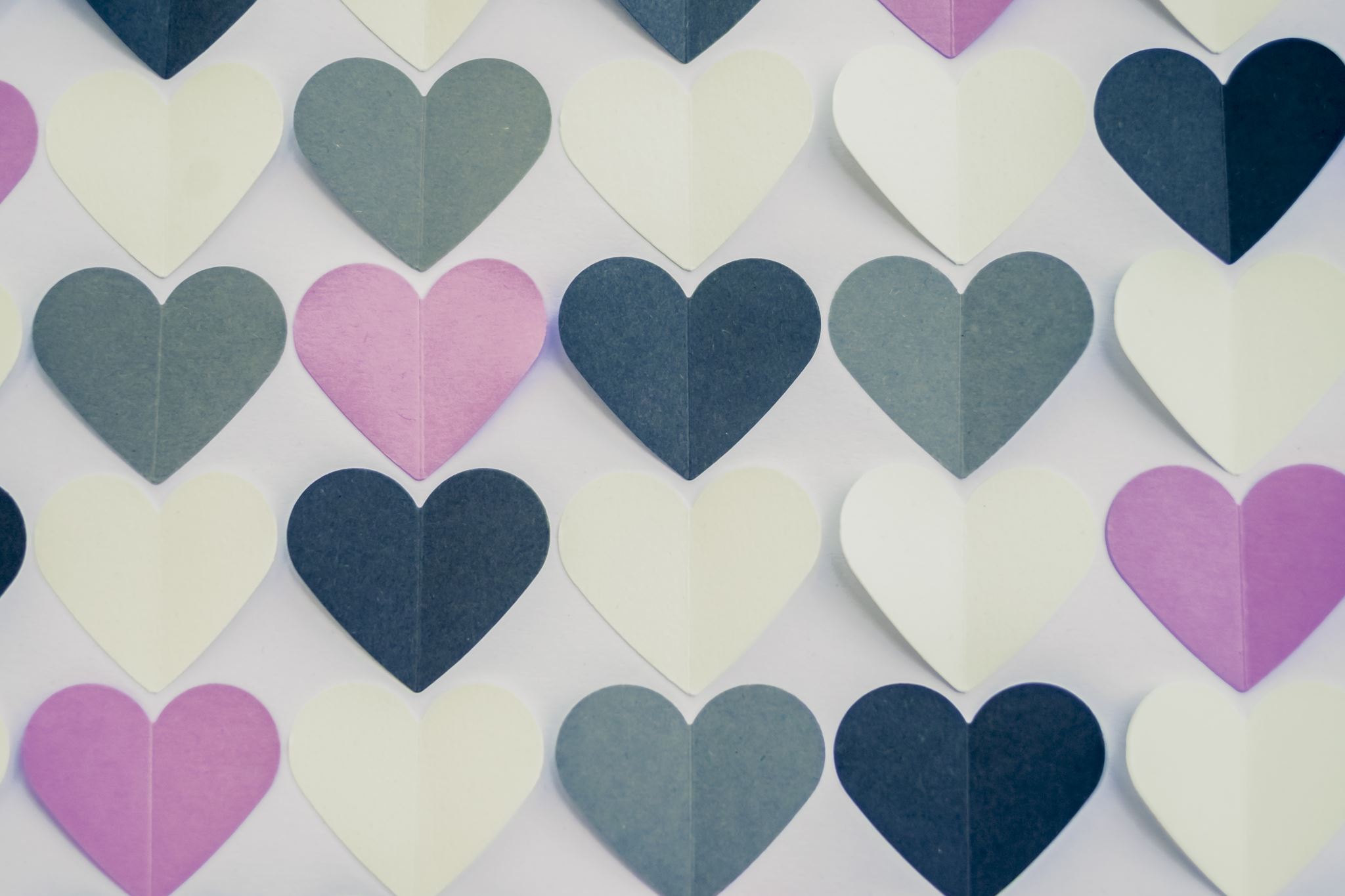 I. THE FIRST INVITATION (Matthew 22:1-3)
"And they took offense at him...
58. And he did not do many miracles there because of their lack of faith."
		Matthew 13:57,58
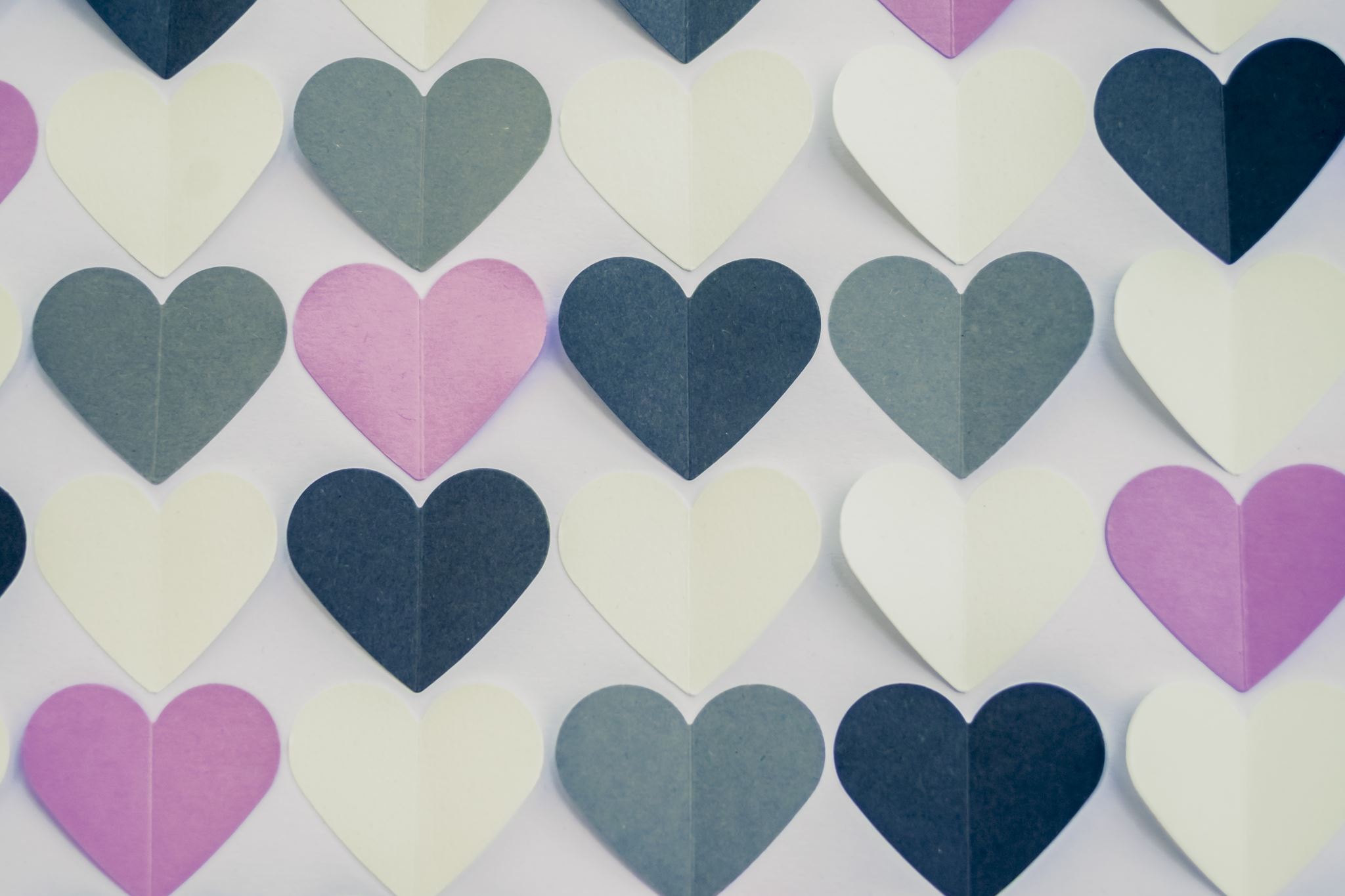 II. THE SECOND INVITATION(Matthew 22:4-7)
"But they paid no attention and went off - one to his field, another to his business.
6. The rest seized his servants, mistreated them and killed them.
7. The king was enraged. He sent his army and destroyed those murderers and burned their city."
Matthew 22:5-7
"Then he said to his servants, 'The wedding banquet is ready, but those I invited did not deserve to come.
9. Go to the street corners (highways - KJV) and invite to the banquet anyone you find.”
Matthew 28:8-9
III. THE THIRD INVITATION (Matthew 22:8-14)
10. So the servants went into the streets and gathered all the people they could find, both good and bad, and the wedding hall was filled with guests."

Matthew 28:10
III. THE THIRD INVITATION (Matthew 22:8-14)
"But when the king came in to see the guests, he noticed a man there who was not wearing wedding clothes."	

Matthew 22:11
III. THE THIRD INVITATION (Matthew 22:8-14)
"Friend', he asked, 'how did you get here (not having) without wedding clothes?' the man was speechless (lit -gagged, muzzled)."
				
Matthew 22:12
III. THE THIRD INVITATION (Matthew 22:8-14)
"Then the king told the attendants, 'Tie him hand and foot, and throw him outside, into darkness, where there will be weeping and gnashing of teeth.
14. For many are invited, but few are chosen'"
Matthew 22:13,14
III. THE THIRD INVITATION (Matthew 22:8-14)